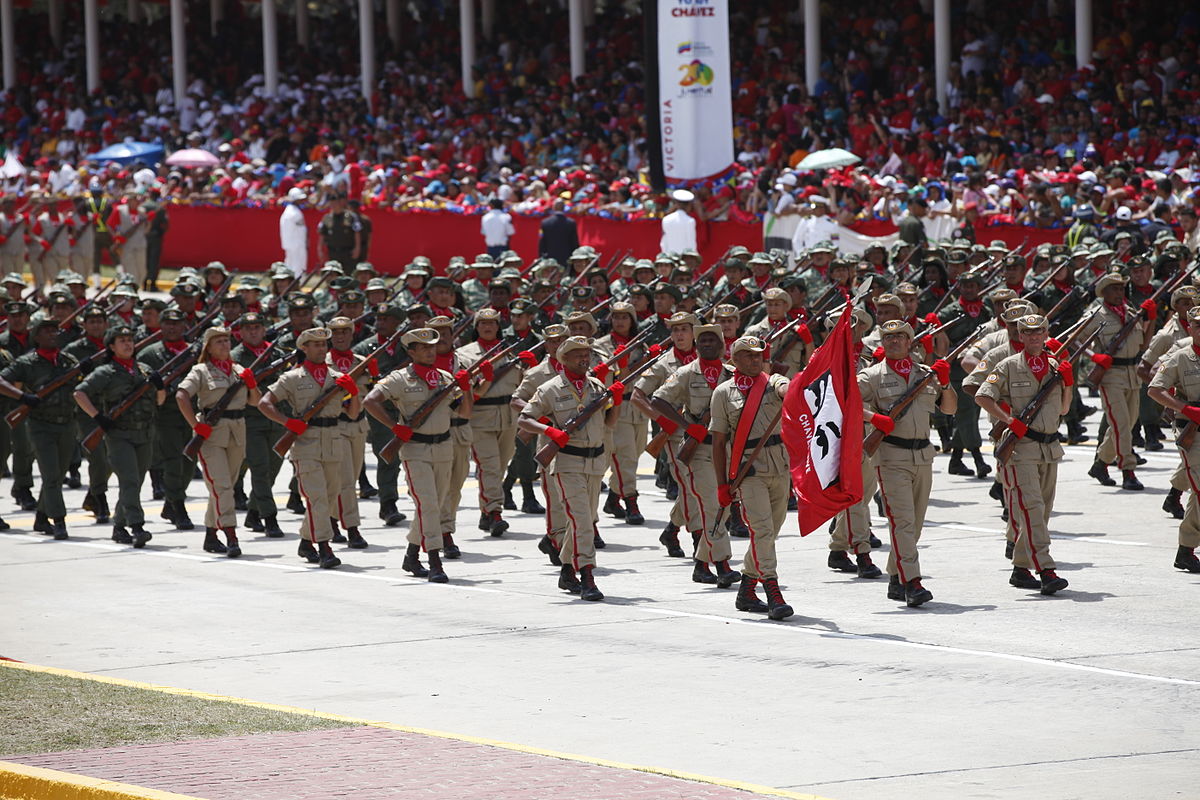 Mirar desde dentro
Ciudades Comunales vs Comunidades
Esta foto de Autor desconocido está bajo licencia CC BY-SA
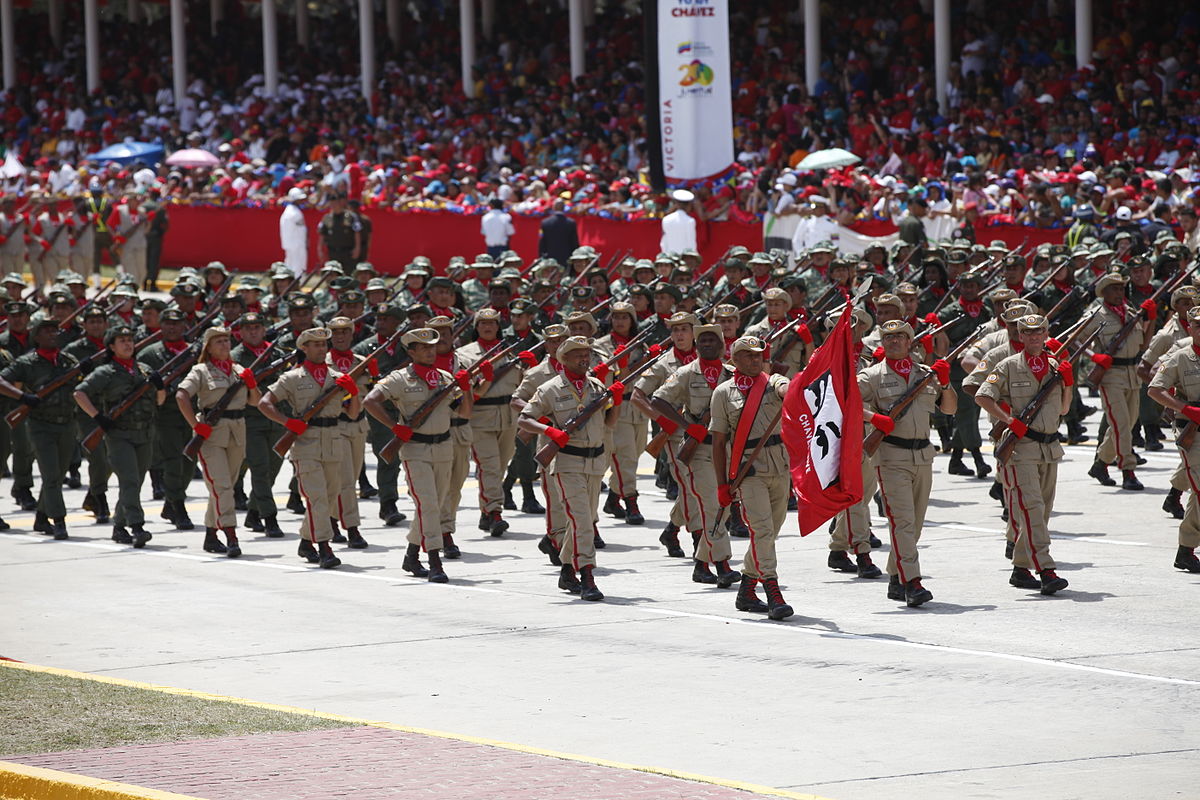 Centro de Investigaciones Populares
Ponente: 
Dra. Mirla Pérez
Esta foto de Autor desconocido está bajo licencia CC BY-SA
Dos conceptos claves:
Comuna-comunal
Comunidad: mundo-de-vida popular
Comuna y territorialidad
Sustitución de la geopolítica civil por la militar
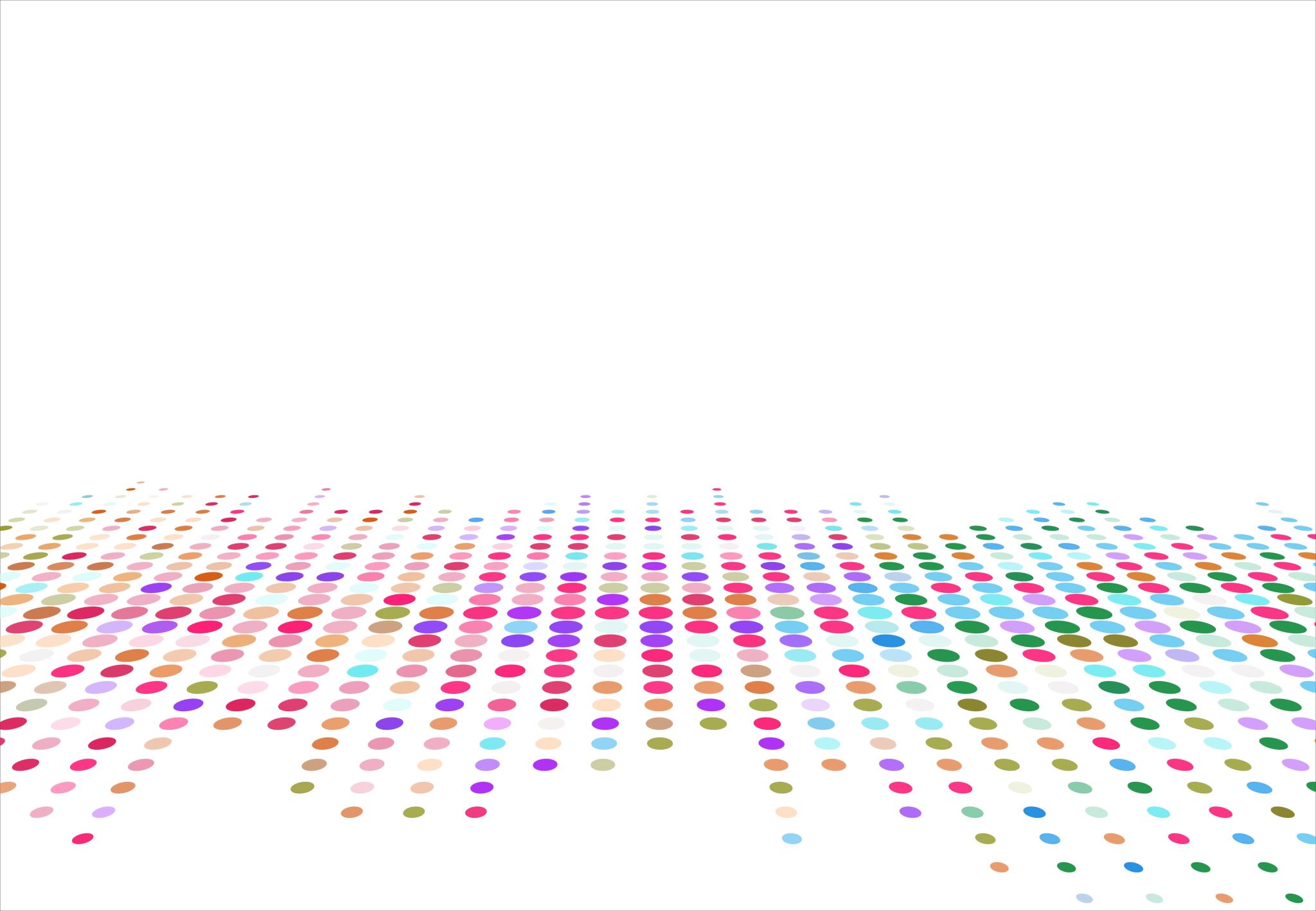 En la práctica: características del territorio comunal
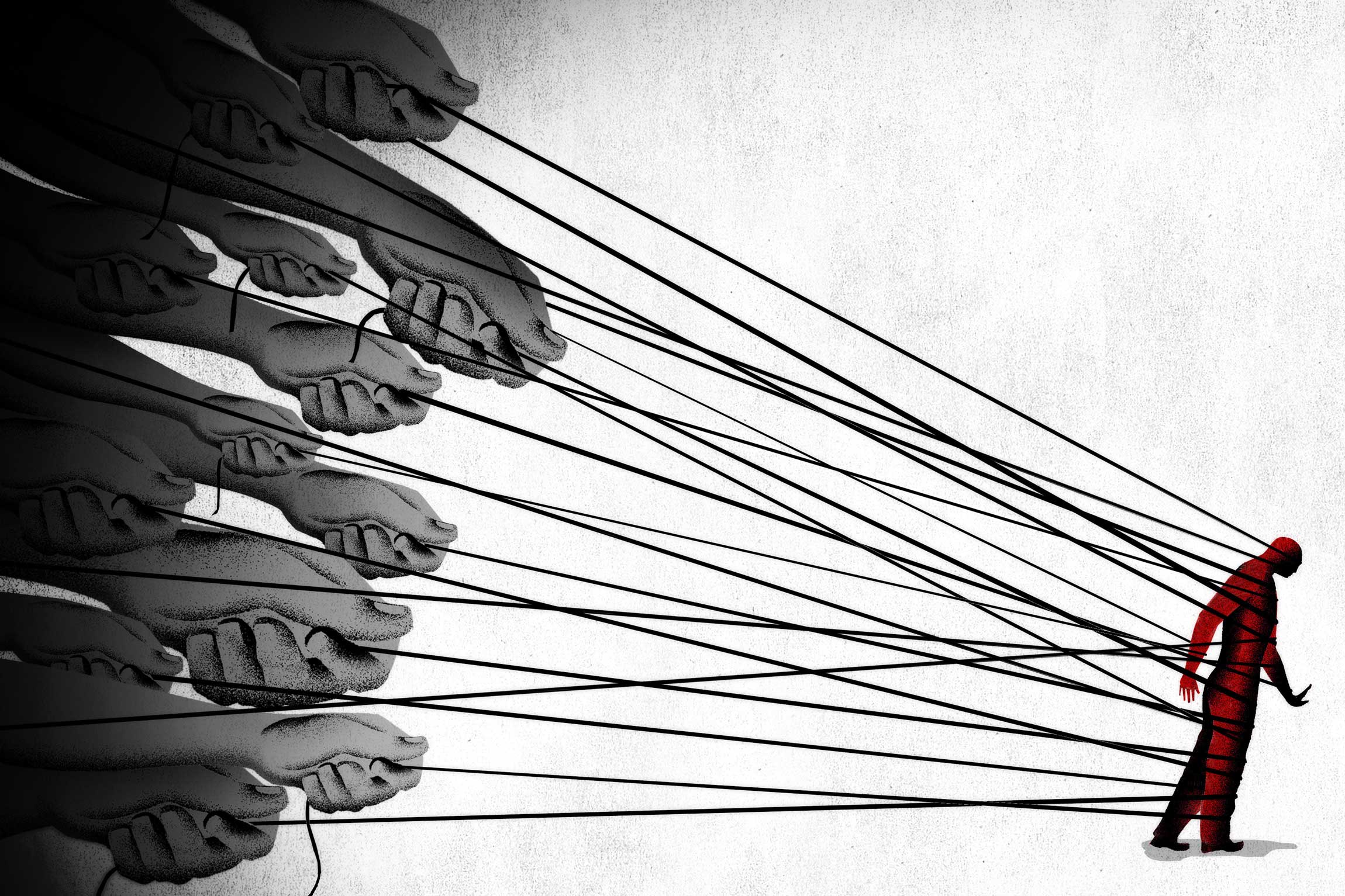 La primacía de la estructura sobre el sujeto:
“La revolución lo es todo, no es la gente, 
es la revolución que lo es todo”
La revolución permanente que nunca logra instituirse: 
La constante recreación y reacomodo de los poderes constituidos
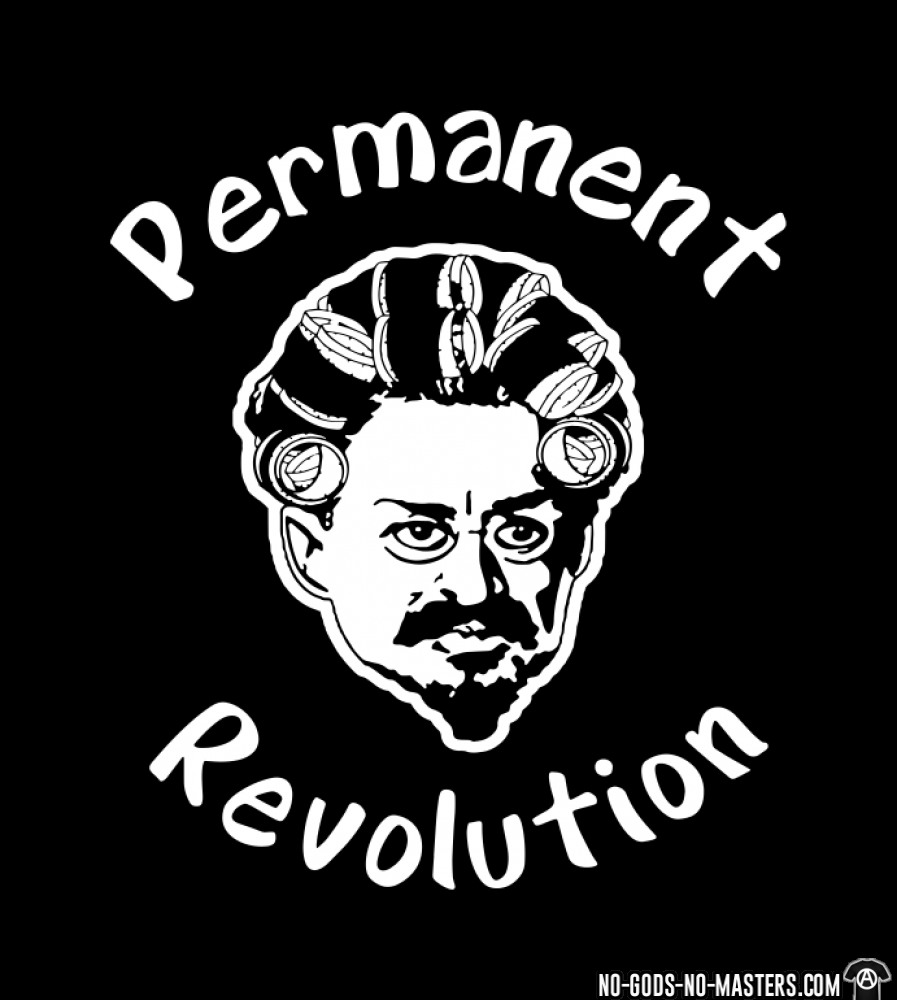 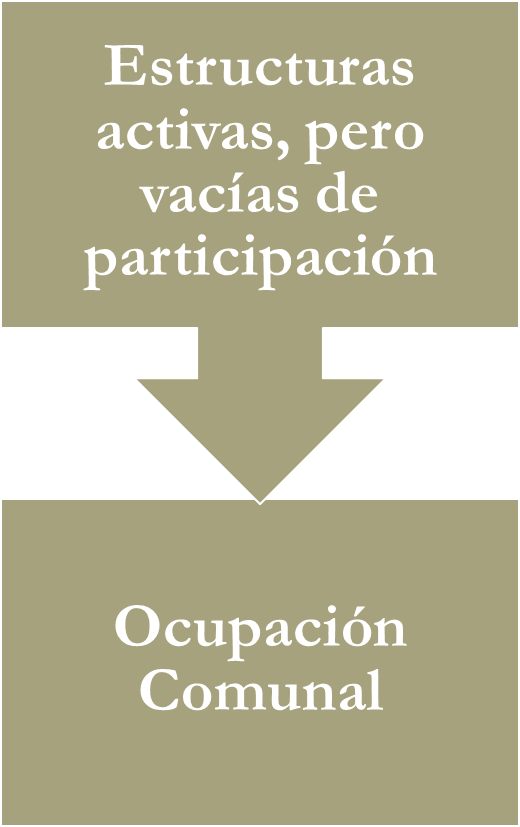 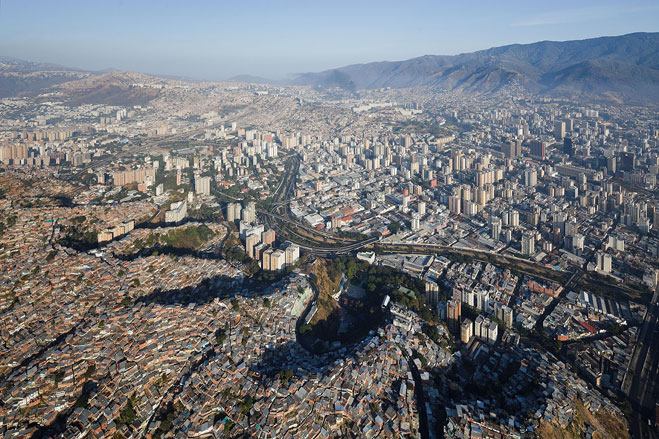 Comunidad-Mundo-de-vida Popular
¿Dónde radica la resistencia?
Desencuentros de mundos
Relación y convivencia
Homo convivalis
Esta foto de Autor desconocido está bajo licencia CC BY-NC
Desde la comunidad: ¿Ocupación o efecto tsunami?
¿Por qué no encaja, en las comunidades, el poder comunal?
Debilidades vista desde dentro de la estructura y situada en su implementación.
Posibilidad que abre el desencuentro de mundos
¡Gracias!